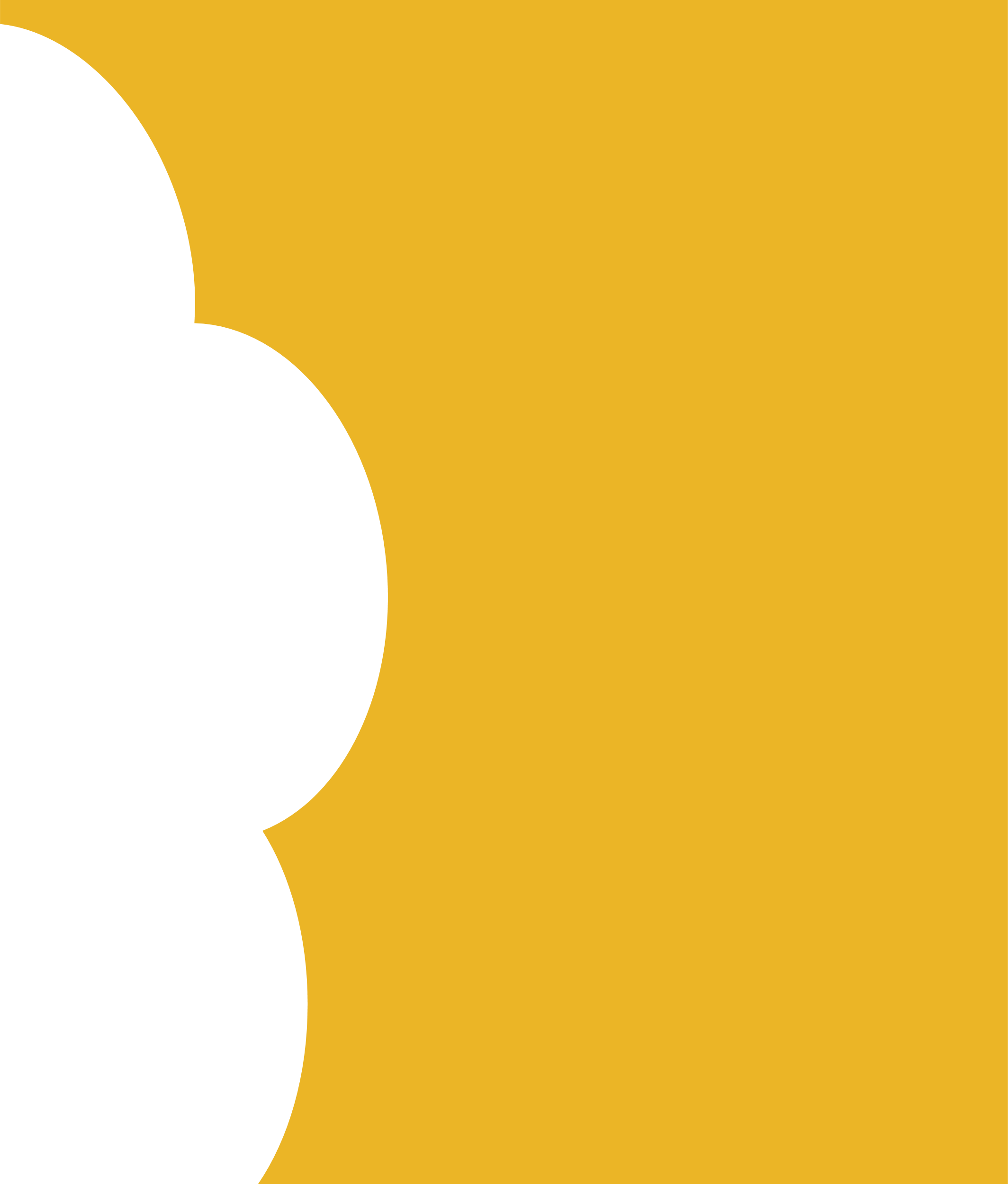 POWERPOINT
简约暑假总结
演讲：xiazaii  班级：****   时间：20XX.XX.XX
双击输入替换内容编辑文字双击输入替换内容编辑文字双击输入替换内容编辑文字双击输入替换内容编辑文字双击输入替换内容编辑文字双击输入替换内容编辑文字双击输入替换内容编辑文字
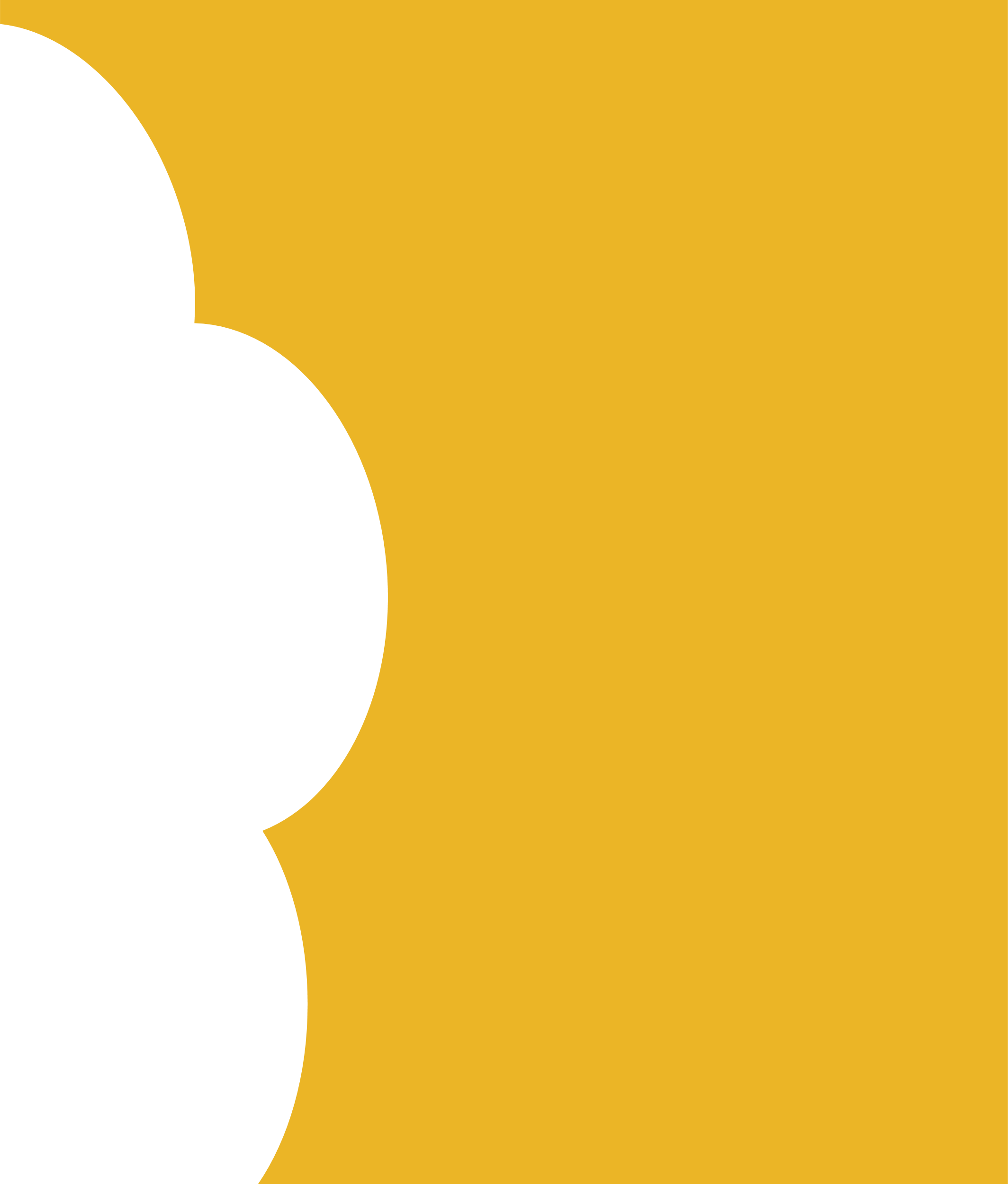 目录CONTENT
01
我的生活
02
我的娱乐
我的总结
03
我的感想
04
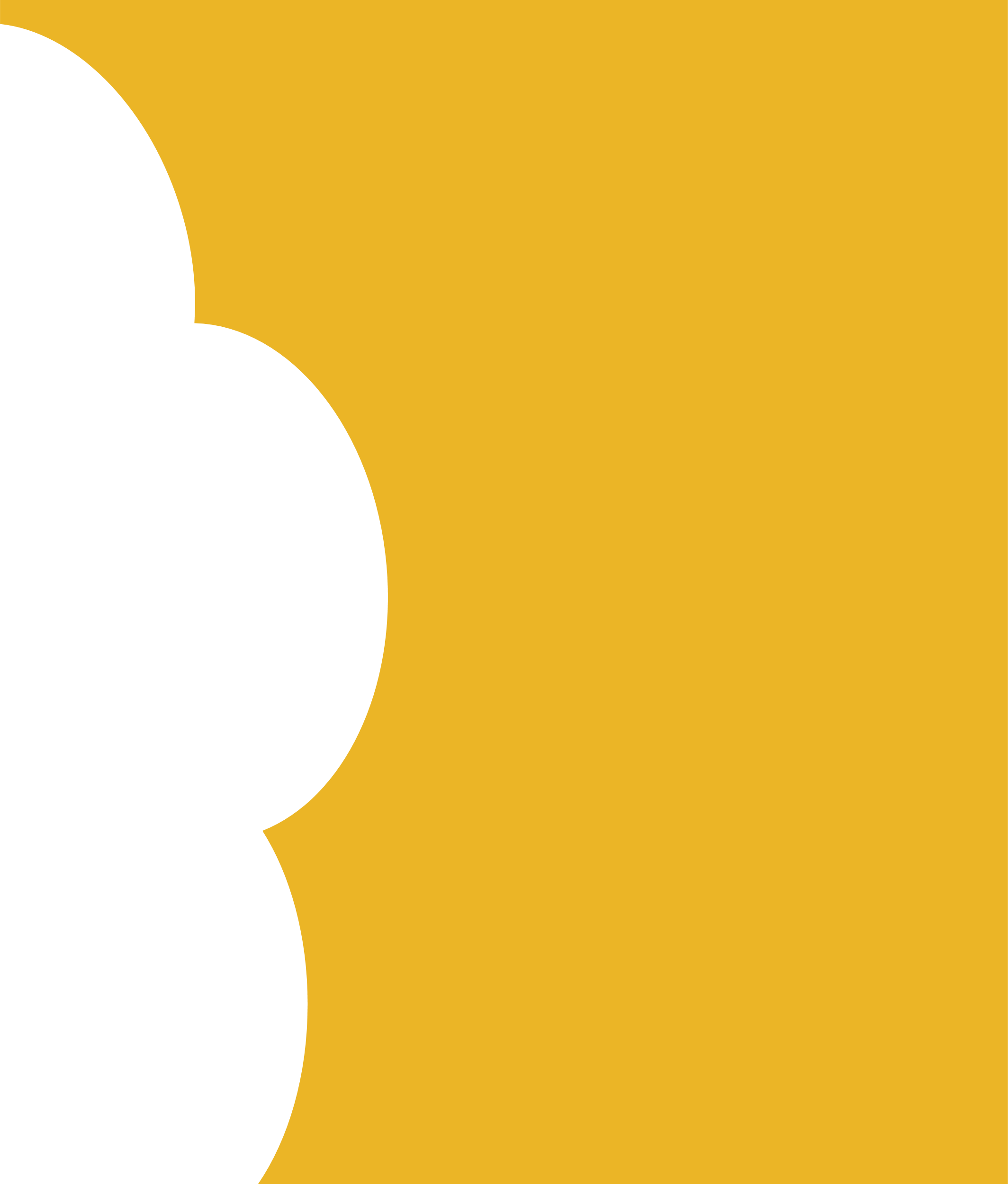 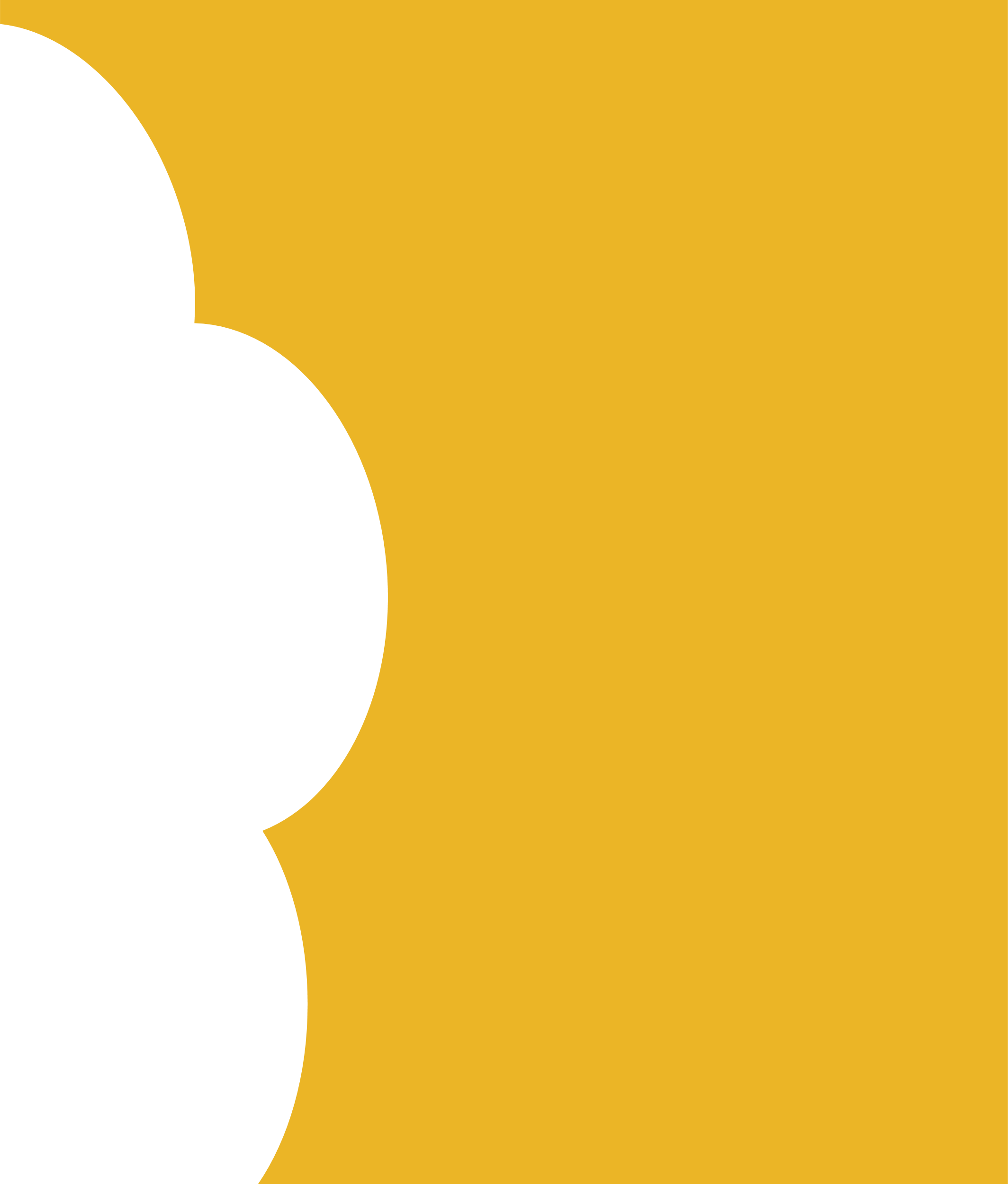 O1
我的生活
双击输入替换内容编辑文字双击输入替换内容编辑文字
我的生活
点击此处添加标题
点击此处添加标题
点击此处添加标题
点击此处添加标题
点击此处添加文本信息标题数字等都可以通过点击和重新输入进行更改
点击此处添加文本信息标题数字等都可以通过点击和重新输入进行更改
点击此处添加文本信息标题数字等都可以通过点击和重新输入进行更改
点击此处添加文本信息标题数字等都可以通过点击和重新输入进行更改
我的生活
点击此处添加标题
点击此处添加文本信息。
标题数字等都可以通过点击和重新输入进行更改，顶部“开始”面板中可以对字体、字号、颜色、行距等进行修改。建议正文10号字，1.3倍字间距。
点击此处添加标题
点击此处添加文本信息。
标题数字等都可以通过点击和重新输入进行更改，顶部“开始”面板中可以对字体、字号、颜色、行距等进行修改。建议正文10号字，1.3倍字间距。
点击此处添加标题
点击此处添加文本信息。
标题数字等都可以通过点击和重新输入进行更改，顶部“开始”面板中可以对字体、字号、颜色、行距等进行修改。建议正文10号字，1.3倍字间距。
点击此处添加标题
点击此处添加文本信息。
标题数字等都可以通过点击和重新输入进行更改，顶部“开始”面板中可以对字体、字号、颜色、行距等进行修改。建议正文10号字，1.3倍字间距。
我的生活
photo
点击此处添加标题
点击此处添加标题
点击此处添加标题
点击此处添加文本信息
标题数字等都可以通过点击和重新输入进行更改
……
点击此处添加文本信息
标题数字等都可以通过点击和重新输入进行更改
……
点击此处添加文本信息
标题数字等都可以通过点击和重新输入进行更改
……
photo
photo
photo
photo
photo
photo
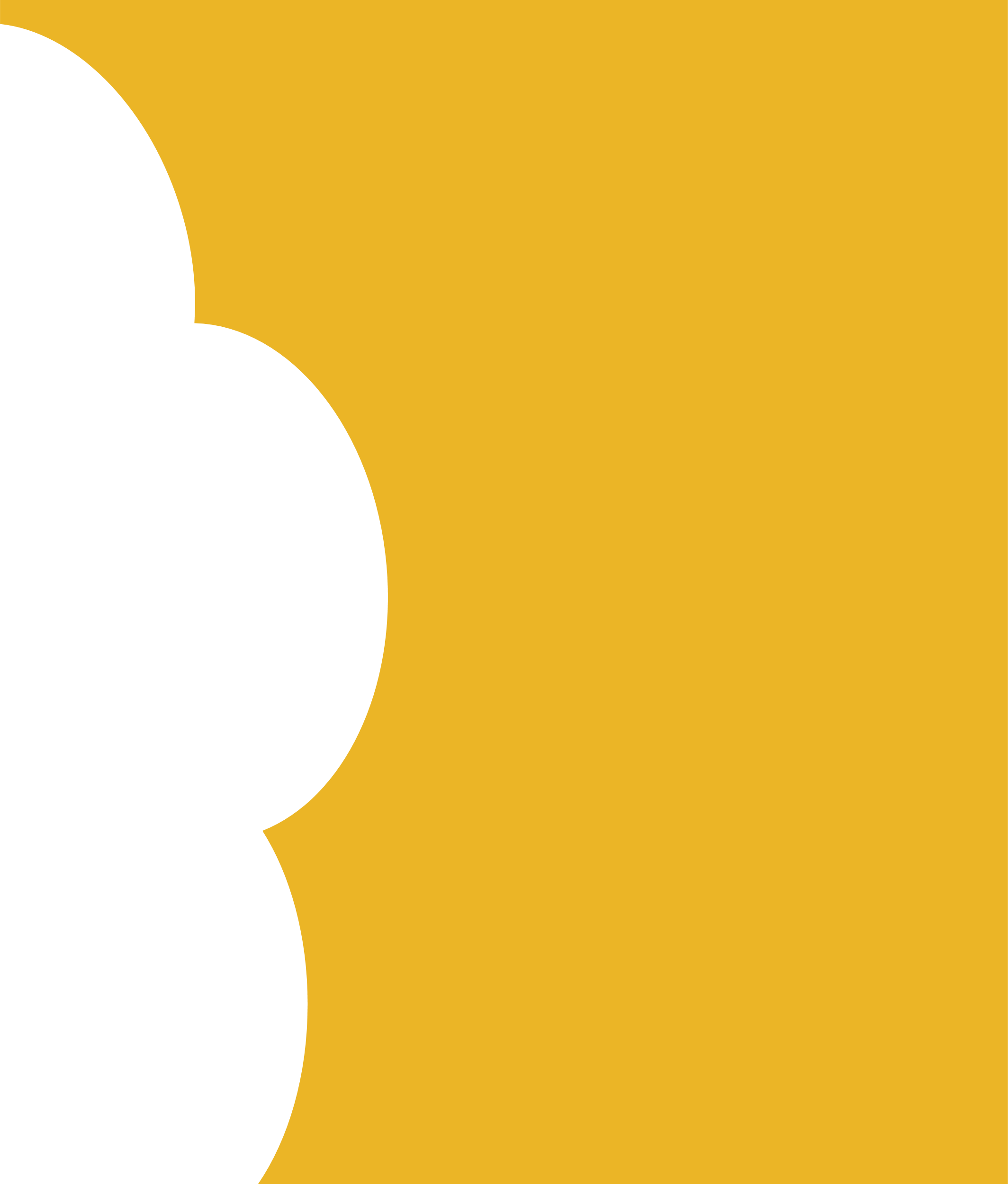 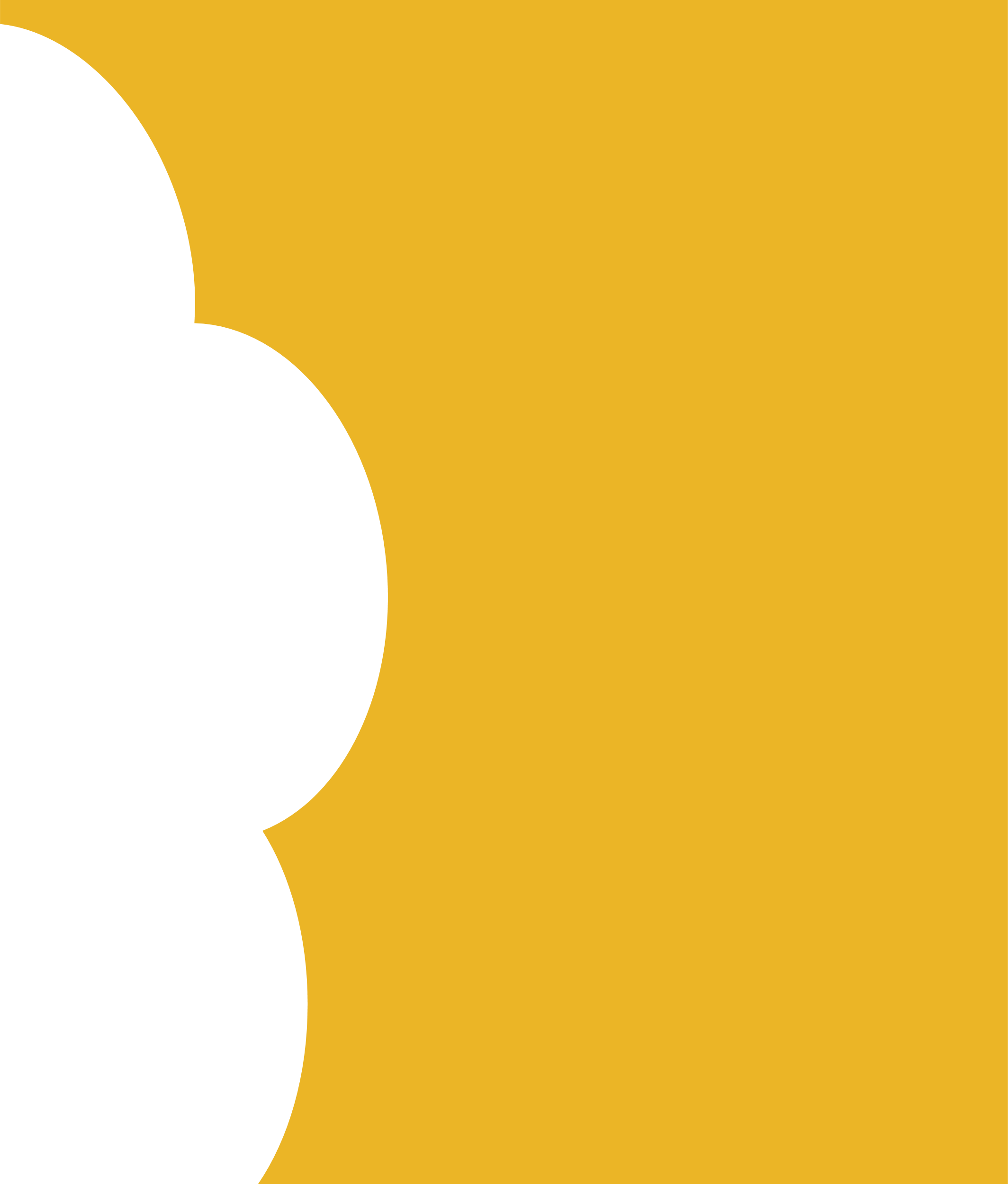 02
我的娱乐
双击输入替换内容编辑文字双击输入替换内容编辑文字
我的娱乐
添加标题
点击添加相关标题文字，点击添加相关标题文字，点击添加相关标题文字
添加标题
点击添加相关标题文字，点击添加相关标题文字，点击添加相关标题文字
标题
标题
标题
标题
添加标题
点击添加相关标题文字，点击添加相关标题文字，点击添加相关标题文字
添加标题
点击添加相关标题文字，点击添加相关标题文字，点击添加相关标题文字
我的娱乐
添加标题
添加标题
添加标题
添加标题
点击此处添加文本信息标题数字等都可以通过点击和重新输入进行更改
点击此处添加文本信息标题数字等都可以通过点击和重新输入进行更改
点击此处添加文本信息标题数字等都可以通过点击和重新输入进行更改
点击此处添加文本信息标题数字等都可以通过点击和重新输入进行更改
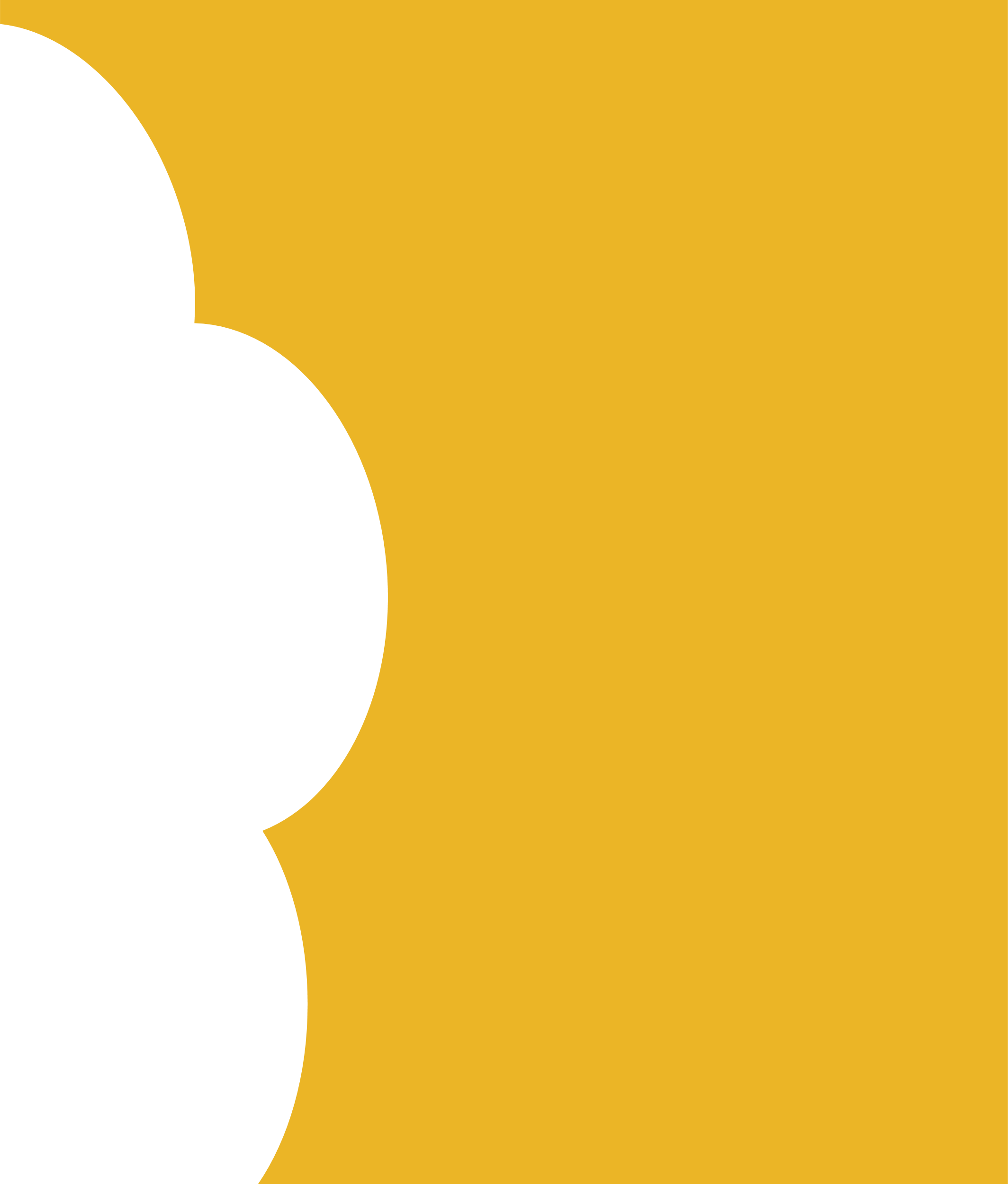 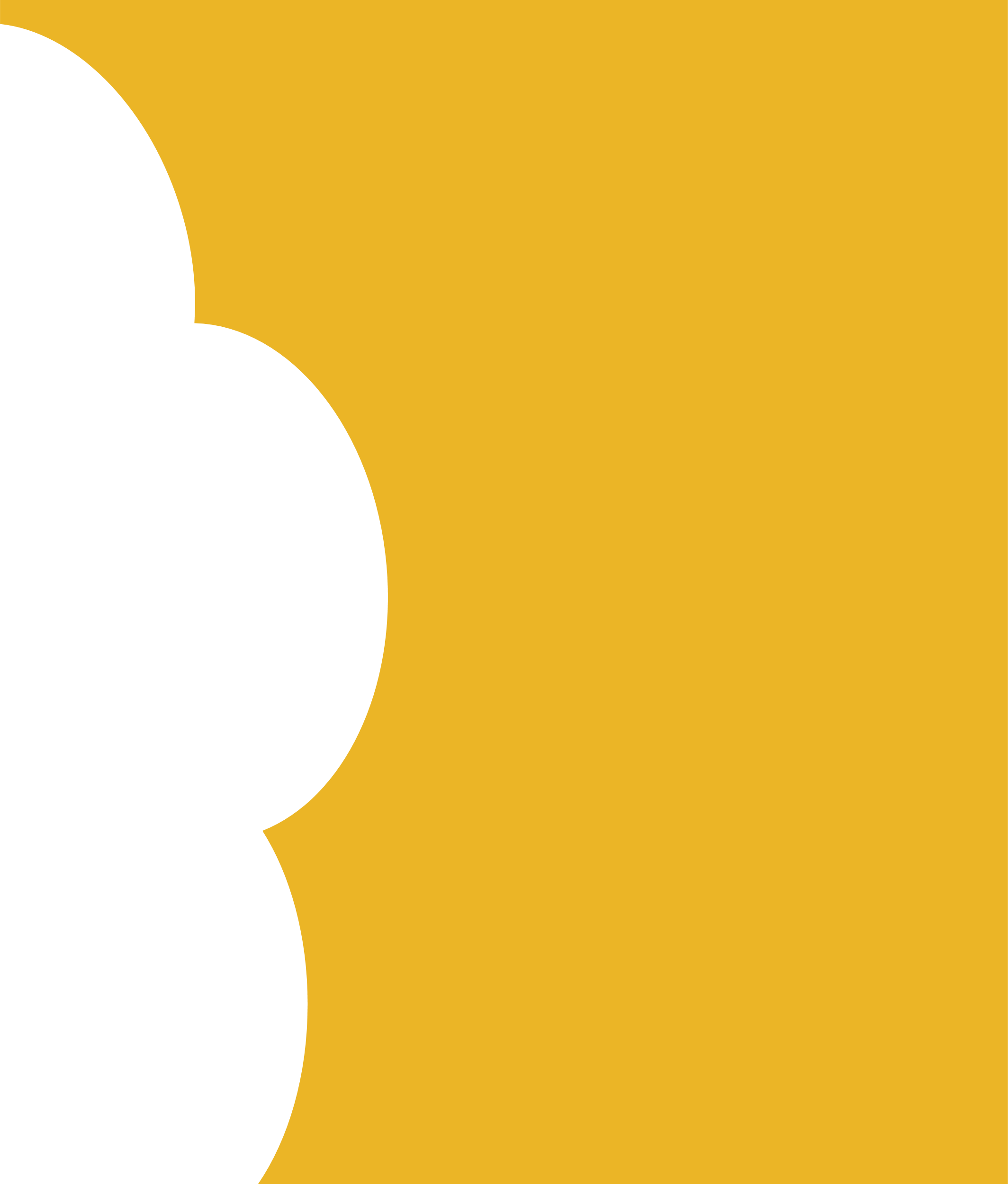 03
我的总结
双击输入替换内容编辑文字双击输入替换内容编辑文字
我的总结
标题
标题
文字
添加标题
点击此处添加文本信息。标题数字等都可以通过点击和重新输入进行更改，顶部“开始”面板中可以对字体、字号、颜色、行距等进行修改。建议正文号字，1.3倍字间距
添加标题
点击此处添加文本信息。标题数字等都可以通过点击和重新输入进行更改，顶部“开始”面板中可以对字体、字号、颜色、行距等进行修改。建议正文号字，1.3倍字间距
标题
标题
我的总结
在此添加关键字
顶部“开始”面板中可以对字体、字号、颜色、行距等进行修改。
在此添加关键字
顶部“开始”面板中可以对字体、字号、颜色、行距等进行修改。
在此添加关键字
顶部“开始”面板中可以对字体、字号、颜色、行距等进行修改。
在此添加关键字
顶部“开始”面板中可以对字体、字号、颜色、行距等进行修改。
在此添加关键字
顶部“开始”面板中可以对字体、字号、颜色、行距等进行修改。
在此添加关键字
顶部“开始”面板中可以对字体、字号、颜色、行距等进行修改。
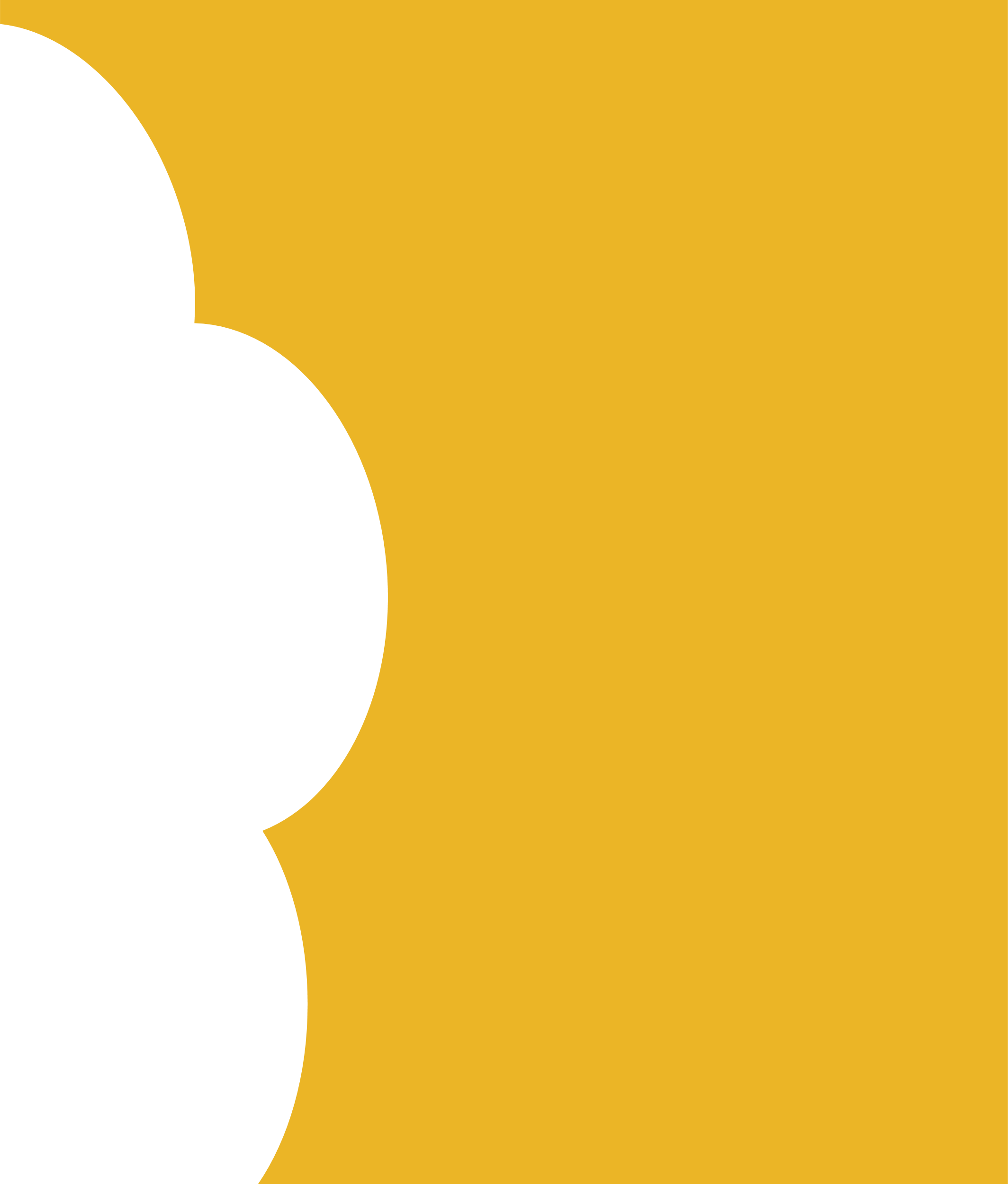 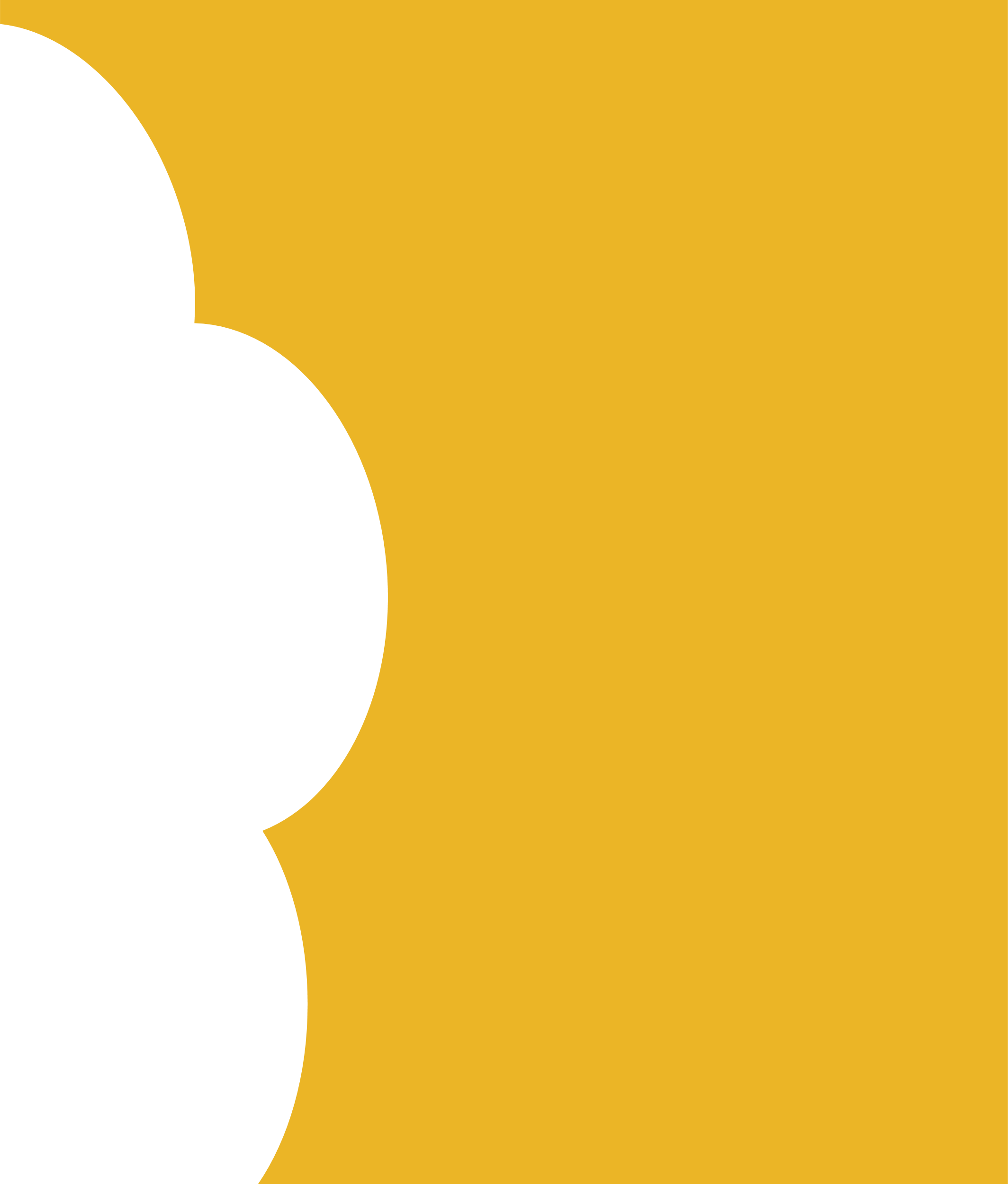 04
我的感想
双击输入替换内容编辑文字双击输入替换内容编辑文字
我的感想
点击此处添加标题
点击此处添加标题
点击此处添加文本信息标题数字等都可以通过点击和重新输入进行更改
点击此处添加文本信息标题数字等都可以通过点击和重新输入进行更改
标题
点击此处添加标题
点击此处添加标题
点击此处添加文本信息标题数字等都可以通过点击和重新输入进行更改
点击此处添加文本信息标题数字等都可以通过点击和重新输入进行更改
标题
点击此处添加标题
点击此处添加标题
点击此处添加文本信息标题数字等都可以通过点击和重新输入进行更改
点击此处添加文本信息标题数字等都可以通过点击和重新输入进行更改
我的感想
87%
90%
75%
99%
点击此处添加标题
点击此处添加标题
点击此处添加标题
点击此处添加标题
顶部“开始”面板中可以对字体、字号、颜色、行距等进行修改。建议正文10号字，1.3倍字间距。
顶部“开始”面板中可以对字体、字号、颜色、行距等进行修改。建议正文10号字，1.3倍字间距。
顶部“开始”面板中可以对字体、字号、颜色、行距等进行修改。建议正文10号字，1.3倍字间距。
顶部“开始”面板中可以对字体、字号、颜色、行距等进行修改。建议正文10号字，1.3倍字间距。
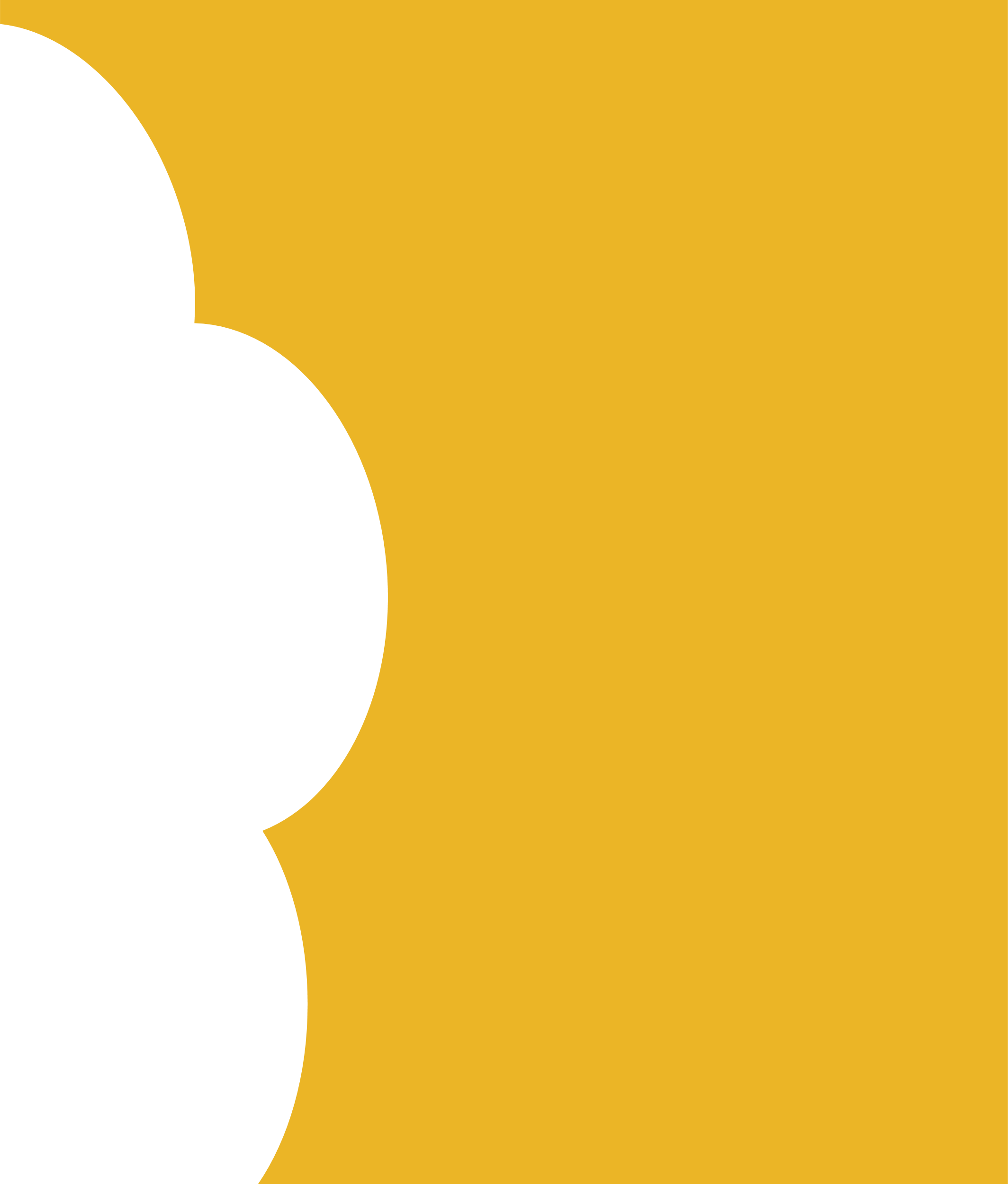 Thank
谢谢观看
演讲：xiazaii  班级：****   时间：20XX.XX.XX
双击输入替换内容编辑文字双击输入替换内容编辑文字双击输入替换内容编辑文字双击输入替换内容编辑文字双击输入替换内容编辑文字双击输入替换内容编辑文字双击输入替换内容编辑文字